THE POTATOFAMINE
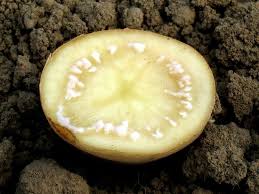 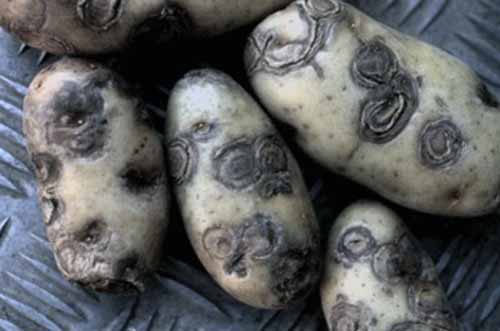 It was a disaster that happened in Ireland between 1845 and 1849 when most of the potato crop was destroyed by a plant disease
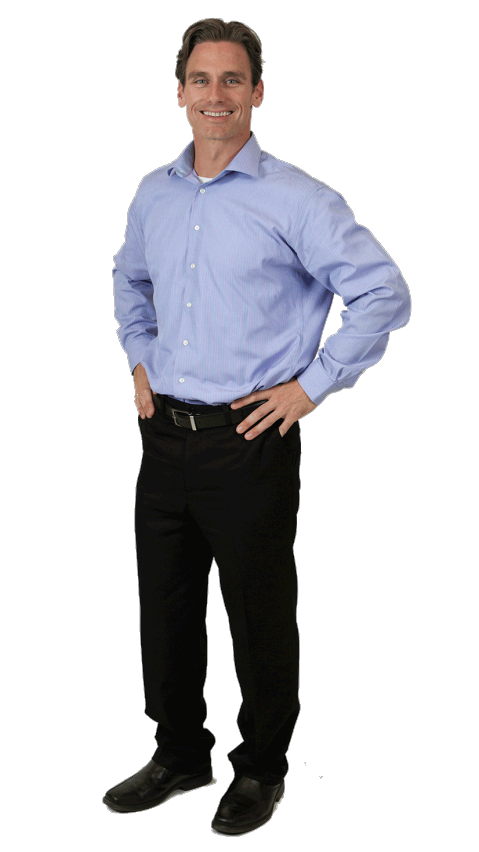 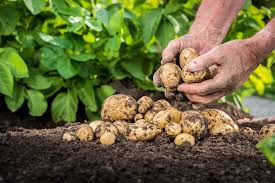 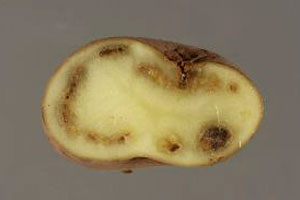 Potatoes were the main food of the poor in Ireland and about a million people died for lack of food
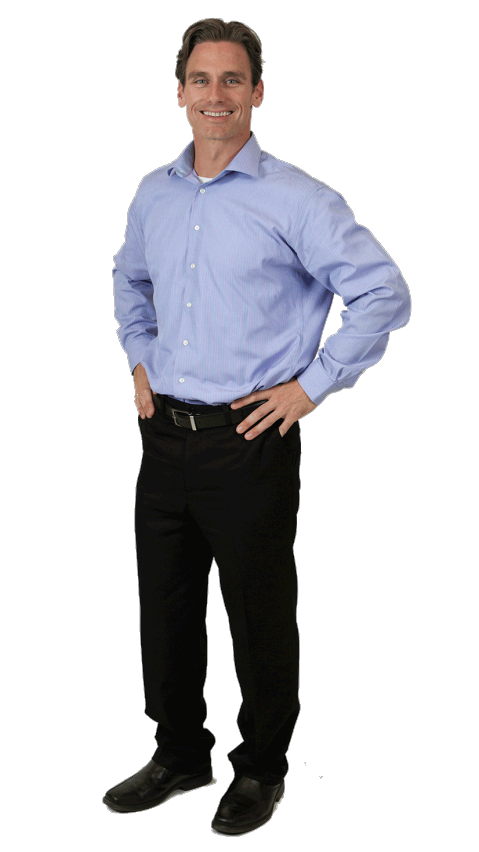 What is that?
It is a Coffin Ship.
“A million people died on these ships
because of disease and hunger.”
In memory of this misfortune, memorial statues were placed in Dublin.
Potato Famine Video.